Introduction to Physical Science
Molarity
Presented by Robert Wagner
Solutions
A solution is a homogeneous mixture
Concentration
Relative amount of a given component of the solution
Solvent
Component of solution that has a vastly greater quantity than other components (aqueous solution - dissolved in water)
Solute 
Component of the solution that is a much lower quantity
Dilute - low concentration
Concentrated - high concentration
Molarity
Molarity is defined as the number of moles of solute in exactly 1 liter of solution
Example
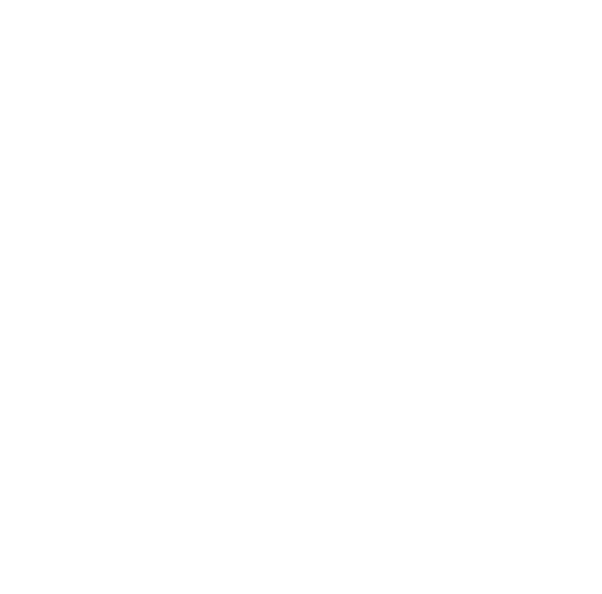 A 355 mL soft drink contains 0.133 mol of sucrose. What is the molar concentration of sucrose in the beverage?
Example
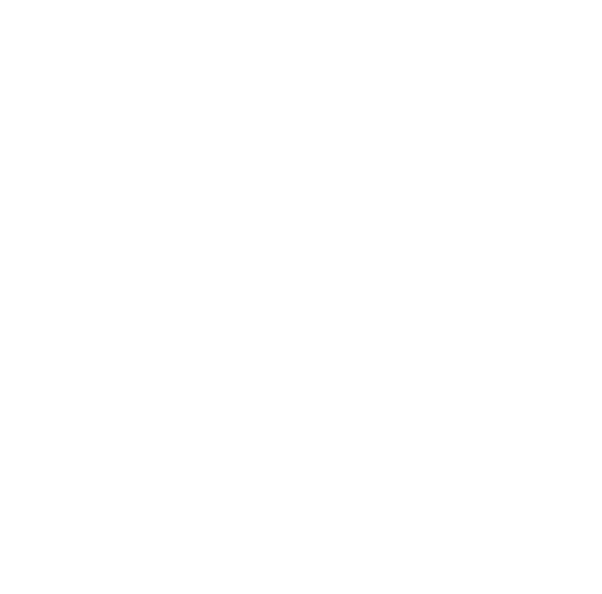 How many moles of sugar are contained in a sip (10 mL) of the soft drink from the previous example?
Example
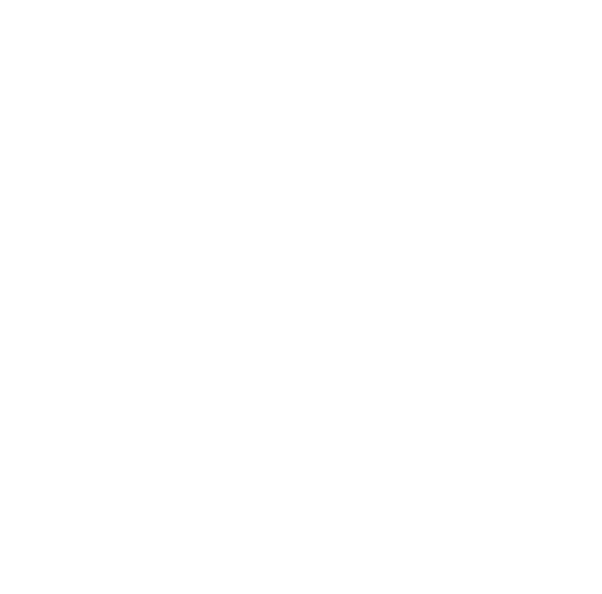 C: 2x12.01 ; O: 2x16.00 ; H: 4x1.008
24.02+32.00+4.032 = 60.052 g/mol
White vinegar is acetic acid () in water. A 0.500 L vinegar solution contains 25.2 g of acetic acid. What is the molarity of the solution?
Example
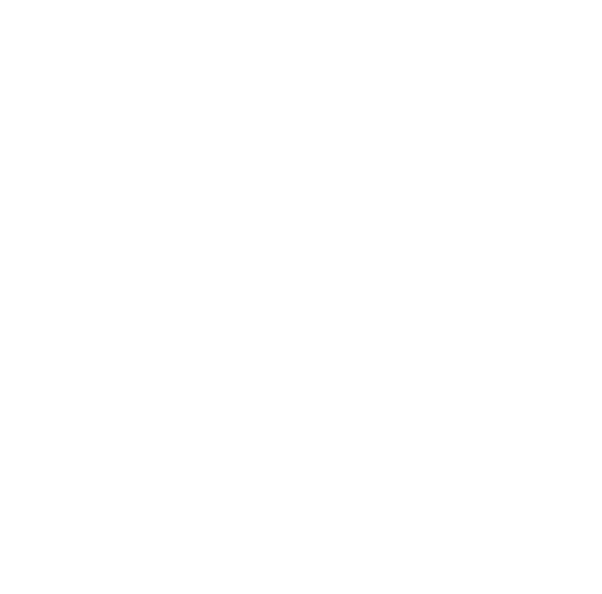 Na: 1x22.99 ; Cl: 1x35.45
Formula mass = 58.44
How many grams of NaCl are contained in 0.250 L of a 5.30 M solution?
Example
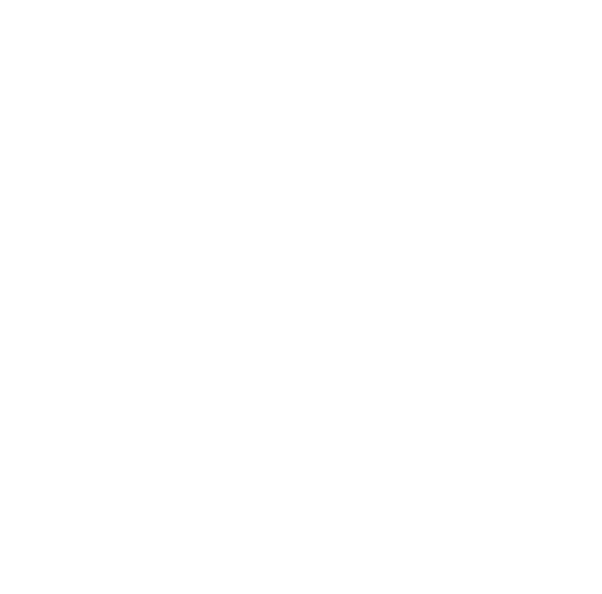 The molarity of an acetic acid solution is 0.839 M. What volume of vinegar contains 756 g of acetic acid?
Dilution of solutions
Dilution occurs when more solvent is added, lowering the concentration of the solution
Dilution equation

C = concentration ; V = volume
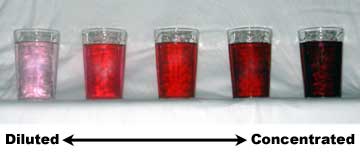 Image Credit: en:User:FirstPrinciples, Public domain, via Wikimedia Commons
Example
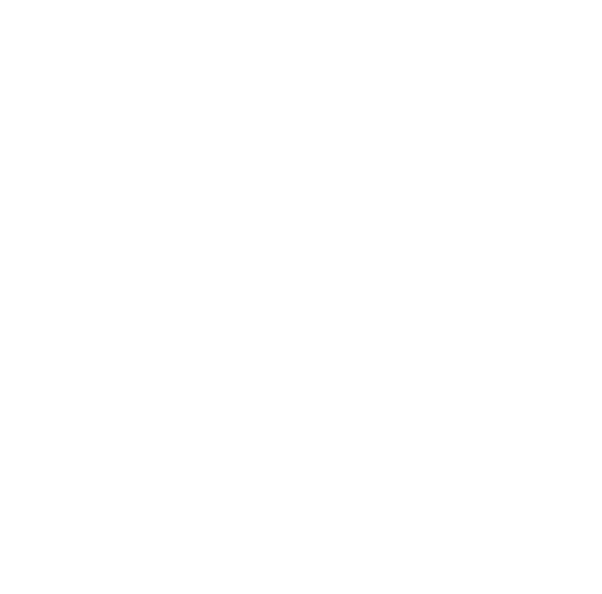 If 0.850 L of a 5.00 M solution of copper nitrate () is diluted to a volume of 1.80 L by the addition of water, what is the molarity of the diluted solution?
Example
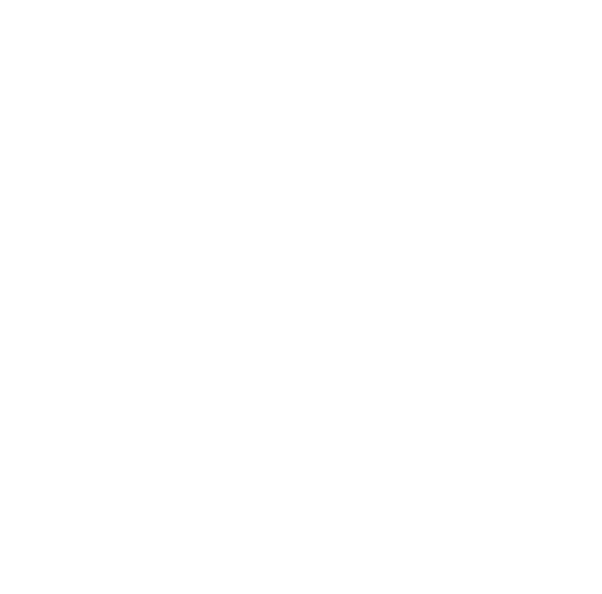 What volume of 0.12 M HBr can be prepared from 11 mL of 0.45 M HBr?
Example
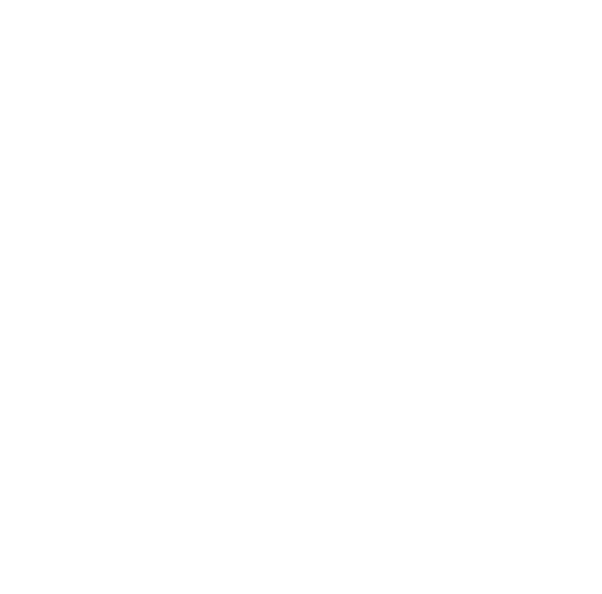 What volume of 1.59 M KOH is required to prepare 5.00 L of 0.100 M KOH?
Summary
The relative amount of a given solution component is called its concentration

The solvent has the significantly greater concentration ; the solute has a much smaller concentration

The molarity of a solution is the number of moles of the solute in one liter of the solution